স্বাগতম
পরিচিতি
মোঃআঃহালিমসহকারী সুপারআমরাইল সিদ্দিকিয়া দাখিল মাদ্‌রাসা যাদবপুর-ধামরাই-ঢাকা abdulhalim19711944@gmail.com.abdulhalim197153@yahoo.com
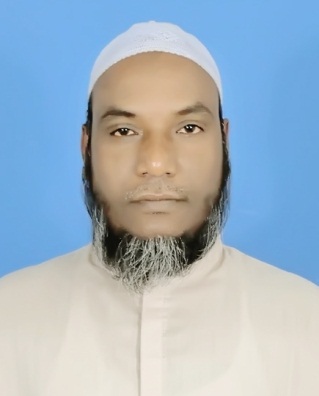 শ্রেণী-নবম
বিষয়- মানব সৃষ্টি 
সুরা বাকারা-৩০-৩৮ আয়াত,  সময়-৪৫ মিনিট
পাঠ ঘোষণা
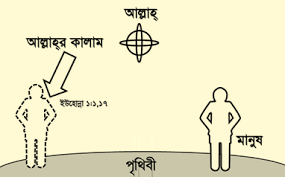 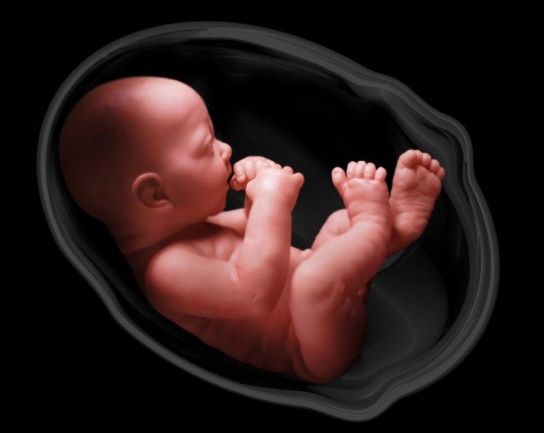 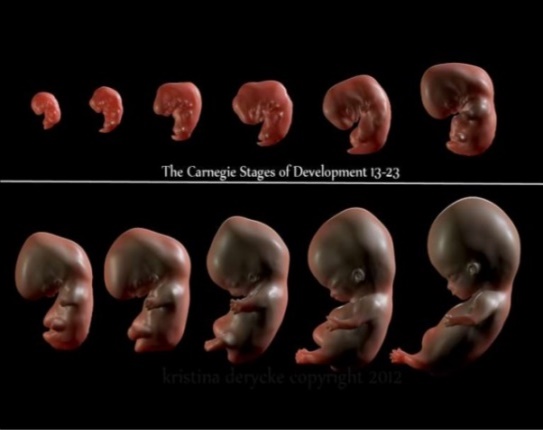 মানব সৃষ্টি
পরিপূর্ণ শিশু
মানব সৃষ্টির প্রাথমিক স্তর
এস মানব সৃষ্টির একটি ভিডিও দেখি
শিখনফল
এই পাঠ শেষে  শিক্ষার্থীরা…১। আয়াতের অর্থ বলতে পারবে২। গুরুত্ব পুর্ণ শব্দের অর্থ বলতে পারবে৩। মানব সৃষ্টির উদ্দেশ্য বর্ণনা করতে পারবে ৪। মানব সৃষতির ইতিহাস ব্যাখ্যা করতে পারবে ৫। আদি পিতা আদম (আ) প্রথমে কোথায় ছিলেন তা বর্ণনা করতে পারবে ৬। কিভাবে তাওবা করতে হয় তা জানতে পারবে৭। কাদের ভয় ও চিন্তা নেই তা ব্যাখ্যা করতে পারবে  ৮। আয়াতের শিক্ষা বর্ণনা করতে পারবে৯। কিভাবে মানুষ সৃষ্টি হয় তা বর্ণনা করতে পারেব
وَإِذْ قَالَ رَبُّكَ لِلْمَلاَئِكَةِ إِنِّي جَاعِلٌ فِي الأَرْضِ خَلِيفَةً قَالُواْ أَتَجْعَلُ فِيهَا مَن يُفْسِدُ فِيهَا وَيَسْفِكُ الدِّمَاء وَنَحْنُ نُسَبِّحُ بِحَمْدِكَ وَنُقَدِّسُ لَكَ قَالَ إِنِّي أَعْلَمُ مَا لاَ تَعْلَمُونَ {30}
وَعَلَّمَ آدَمَ الأَسْمَاء كُلَّهَا ثُمَّ عَرَضَهُمْ عَلَى الْمَلاَئِكَةِ فَقَالَ أَنبِئُونِي بِأَسْمَاء هَـؤُلاء إِن كُنتُمْ صَادِقِينَ {31}
و قَالُواْ سُبْحَانَكَ لاَ عِلْمَ لَنَا إِلاَّ مَا عَلَّمْتَنَا إِنَّكَ أَنتَ الْعَلِيمُ الْحَكِيمُ {32}
قَالَ يَا آدَمُ أَنبِئْهُم بِأَسْمَآئِهِمْ فَلَمَّا أَنبَأَهُمْ بِأَسْمَآئِهِمْ قَالَ أَلَمْ أَقُل لَّكُمْ إِنِّي أَعْلَمُ غَيْبَ السَّمَاوَاتِ وَالأَرْضِ وَأَعْلَمُ مَا تُبْدُونَ وَمَا كُنتُمْ تَكْتُمُونَ {33}
وَإِذْ قُلْنَا لِلْمَلاَئِكَةِ اسْجُدُواْ لآدَمَ فَسَجَدُواْ إِلاَّ إِبْلِيسَ أَبَى وَاسْتَكْبَرَ وَكَانَ مِنَ الْكَافِرِينَ {34}
وَقُلْنَا يَا آدَمُ اسْكُنْ أَنتَ وَزَوْجُكَ الْجَنَّةَ وَكُلاَ مِنْهَا رَغَداً حَيْثُ شِئْتُمَا وَلاَ تَقْرَبَا هَـذِهِ الشَّجَرَةَ فَتَكُونَا مِنَ الْظَّالِمِينَ {35}
فَأَزَلَّهُمَا الشَّيْطَانُ عَنْهَا فَأَخْرَجَهُمَا مِمَّا كَانَا فِيهِ وَقُلْنَا اهْبِطُواْ بَعْضُكُمْ لِبَعْضٍ عَدُوٌّ وَلَكُمْ فِي الأَرْضِ مُسْتَقَرٌّ وَمَتَاعٌ إِلَى حِينٍ {36} ‏
فَتَلَقَّى آدَمُ مِن رَّبِّهِ كَلِمَاتٍ فَتَابَ عَلَيْهِ إِنَّهُ هُوَ التَّوَّابُ الرَّحِيمُ {37}‏
قُلْنَا اهْبِطُواْ مِنْهَا جَمِيعاً فَإِمَّا يَأْتِيَنَّكُم مِّنِّي هُدًى فَمَن تَبِعَ هُدَايَ فَلاَ خَوْفٌ عَلَيْهِمْ وَلاَ هُمْ يَحْزَنُونَ {38}
অনুবাদঃ
(৩০) আর (স্বরণ কর সেই সময়কে) যখন আপনার পালন কর্তা ফেরেশতাদের বললেন, আমি ভু-পৃষ্ঠে একজন প্রতিনিধি নিযুক্ত করব,তারা বলল,আপনি কি যমীনে এমন কাউকে সৃষ্টি করবেন,যে তথায় অশান্তি সৃষ্টি করবে এবং রক্তপাত ঘটাবে। অথচ আমরাই আপনার প্রশংসা সহকারে আপনার তাসবীহ পাঠ করি, আর আপনার মহত্ত্ব বর্ণনা করি। তিনি বললেন,নিশ্চয়ই আমি পবিত্র এমন সব কিছু অবগত আছি, তোমরা যা অবগত নও। 
(৩১) আর তিনি আদম (আঃ) কে সকল বস্তুর নাম শিক্ষা দিলেন,অতঃপর ফেরেশতাদের সামনে সে বস্তুগুলো উপস্থাপন করে বললেন,যদি তোমরা তোমাদের দাবিতে সত্যবাদী হয়ে থাক, তাহলে আমাকে এ সকল বস্তুর নাম বলে দাও। 
(৩২) তারা বলল,আপনি পূতঃপবিত্র, আমাদের কোন জ্ঞান নেই, যা আপনি আমাদেরকে শিক্ষা দিয়েছেন তা ব্যতীত,নিশ্চয়ই আপনি মহা জ্ঞানী ও মহা প্রজ্ঞাময়।
(৩৩) আল্লাহ বললেন,হে আদম ! তাদেরকে উহাদের নামসমুহ অবহিত করে দাও। অতঃপর যখন তিনি তাদেরকে উহাদের নামসমুহ অবহিত করলেন তখন আল্লাহ বললেন, আমি কি তোমাদেরকে বলিনি যে, নিশ্চয়ই আমি আসমান ও যমীনের সর্ববিধ গোপনীয় বিষয় সম্পর্কে সর্বজ্ঞাত এবং তোমরা যা প্রকাশ কর, আর যা (মনে মনে) গোপন করে রাখ তা সবই আমি জানি।
(৩৪) আর (স্বরণ কর) যখন আমি ফেরেশতাদেরকে লক্ষ্য করে বলেছিলাম, তোমরা আদমকে সিজদা কর। অতঃপর ইবলিস ব্যতীত সকলেই সিজদা করল ( তথা অবনমিত হল)। সে (নির্দেশ পালনে) অস্বীকার করল এবং আত্নম্ভরিতা প্রদর্শন করল এবং সে কাফিরদের অন্তর্ভুক্ত হয়ে গেল।
(৩৫) আর আমি বললাম,হে আদম! তুমি এবং তোমার স্ত্রী বেহেশতে বসবাস করতে থাক। আর  বেহেশতের যেখান হতে ইচ্ছা স্বাচ্ছন্দে ভক্ষন কর। তবে এ বৃক্ষটির নিকটবর্তী হয়ো না। অন্যথায় তোমরা যালিমদের অন্তর্ভুক্ত হয়ে যাবে।
৩৬) অনন্তর ইবলিস শয়তান তাঁদেরকে বেহেশত হতে পদস্খলিত করল এবং তাঁরা যেখানে ছিলেন সেখান থেকে তাঁদেরকে বের করে দিল,অতঃপর আমি বললাম, তোমরা নেমে পড়, তোমরা একে অপরের শক্র। আর ভু-পৃষ্ঠে তোমাদের জন্য একটা নির্দিষ্ট সময় পর্যন্ত অবস্থানস্থল ও জীবিকা নির্বাহের উপকরণ রয়েছে।
(৩৭) অবশেষে হযরত আদম (আ) তার প্রতিপালকের নিকট হতে কিছু শব্দ রপ্ত করলেন, অতঃপর আল্লাহ তা’য়ালা তাঁর প্রতি ক্ষমা পরবশ হলেন, নিশ্চয়ই তিনি অতিশয় ক্ষমাশীল এবং পরম দয়ালু।
(৩৮) আমি বললাম, তোমরা সবাই এখান থেকে নেমে পড়। অতঃপর যখন তোমাদের নিকট আমার পক্ষ থেকে পথ নির্দেশনা আসবে, তখন যারা আমার পথ নির্দেশনার অনুসরণ করবে, তাদের কোন ভয় থাকবে না এবং তারা চিন্তাগ্রস্তও হবে না।
শাব্দিক অনুবাদঃ
৩০। وَإِذْ আর (স্মরণ করুন)যখন, قَالَ-তিনি বললেন, رَبُّكَ-আপনার প্রতিপালক, لِلْمَلاَئِكَةِ-ফেরেশতাদের উদ্দেশ্যে, إِنِّي-নিশ্চয়ই আমি, جَاعِلٌ-সৃষ্টি করব, فِي الأَرْضِ- ভু-পৃষ্ঠে, خَلِيفَةً-প্রতিনিধি, قَالُواْ-তারা বলল, أَتَجْعَلُ-আপনি কি সৃষ্টি করবেন, فِيهَا-তথায়, مَن-যে, يُفْسِدُ-অশান্তি সৃষ্টি করবে, فِيهَا-তথায়, وَيَسْفِكُ-আর প্রবাহিত করবে, الدِّمَاء-রক্ত, وَنَحْنُ-অথচ আমরাই তো, نُسَبِّحُ-আপনার তাসবীহ বর্ণনা করি, بِحَمْدِكَ-আপনার প্রশংসায় সম্পৃক্ত থেকে, وَنُقَدِّسُ لَكَ-আর আপনার মহত্ত্ব বর্ণনা করি, قَالَ-তিনি বললেন, إِنِّي أَعْلَمُ-নিশ্চয়ই আমি জানি, مَا لاَ تَعْلَمُونَ-যা তোমরা জান না।
৩১। وَعَلَّمَ-আর আল্লাহ শিখিয়ে দিলেন, آدَمَ-আদম(আঃ)কে, الأَسْمَاء-নামসমুহ, كُلَّهَا-সমস্ত, ثُمَّ-অতঃপর, عَرَضَهُمْ-সমুদয় উপস্থাপন করলেন, عَلَى الْمَلاَئِكَةِ-ফেরেশতাদের সম্মুখে, فَقَالَ-অতঃপর তিনি বললেন, أَنبِئُونِي-তোমরা আমাকে বলে দাও, بِأَسْمَاء-নামসমুহ, هَـؤُلاء-এসবের, إِن كُنتُمْ-যদি তোমরা হও, صَادِقِينَ-সত্যবাদী।
৩২। قَالُواْ-তারা বলল, سُبْحَانَكَ-আপনি পবিত্র, لاَ عِلْمَ-নেই কোন জ্ঞান, لَنَا-আমাদের, إِلاَّ-তবে, مَا عَلَّمْتَنَا-যা আপনি আমাদেরকে শিখিয়েছেন, إِنَّكَ أَنتَ-নিশ্চয়ই আপনি, الْعَلِيمُ-মহাজ্ঞানী, الْحَكِيمُ-মহা প্রজ্ঞার অধিকারী।
৩৩। قَالَ-তিনি বললেন, يَا آدَمُ-হে আদম, أَنبِئْهُم-তুমি তাদের অবহিত করে দাও, بِأَسْمَآئِهِمْ-উহাদের নামসমুহ, فَلَمَّا-অতঃপর যখন, أَنبَأَهُمْ-তিনি তাদেরকে অবহিত করলেন, بِأَسْمَآئِهِمْ-উহাদের নামসমুহ, قَالَ-তিনি বললেন, أَلَمْ أَقُل-আমি কি বলিনি, لَّكُمْ-তোমাদেরকে, إِنِّي-নিশ্চয়ই আমি, أَعْلَمُ-সর্বজ্ঞাত, غَيْبَ السَّمَاوَاتِ-আসমানের গোপনীয় বিষয়, وَالأَرْضِ-এবং যমীনের, وَأَعْلَمُ-এবং আমি জানি, مَا تُبْدُونَ-যা তোমরা প্রকাশ কর,وَمَا كُنتُمْ تَكْتُمُونَ- আর যা তোমরা গোপন কর।
৩৪। وَإِذْ-আর স্বরণ কর যখন, قُلْنَا-আমি বলেছিলাম, لِلْمَلاَئِكَةِ-ফেরেশতাদের লক্ষ করে, اسْجُدُواْ-তোমরা সিজদা কর, لآدَمَ-আদমকে, فَسَجَدُواْ-অতঃপর তারা সকলেই সিজদা করল, إِلاَّ إِبْلِيسَ-ইবলিস ব্যতীত, أَبَى-সে অস্বীকার করল, وَاسْتَكْبَرَ-এবং সে অহংকার প্রদর্শন করল, وَكَانَ-এবং সে হলো, مِنَ الْكَافِرِينَ-কাফিরদের অন্তর্ভুক্ত।
৩৫। وَقُلْنَا-আর আমি বললাম, يَا آدَمُ-হে আদম, اسْكُنْ أَنتَ-তুমি বসবাস কর, وَزَوْجُكَ-এবং তোমার স্ত্রী, الْجَنَّةَ-বেহেশতে, وَكُلاَ-আর বক্ষন কর, مِنْهَا-উহা হতে, رَغَداً-স্বাচ্ছন্দ্যে, حَيْثُ شِئْتُمَا-যেখান হতে তোমরা বক্ষন করতে চাও, وَلاَ تَقْرَبَا-তবে নিকটবর্তী হয়ো না, هَـذِهِ الشَّجَرَةَ-এ বৃক্ষটির, فَتَكُونَا-অন্যথায় তোমরা হয়ে যাবে, مِنَ الْظَّالِمِينَ-যালেমদের অন্তর্ভুক্ত।
৩৬। فَأَزَلَّهُمَا-অনন্তর তাদেরকে পদস্খলিত করল, الشَّيْطَانُ-শয়তান, عَنْهَا-বেহেশত হতে, فَأَخْرَجَهُمَا-তারপর উভয়কে বের করে দিল, مِمَّا كَانَا فِيهِ-যেখানে তারা ছিল সেখান হতে, وَقُلْنَا-এবং আমি বললাম, اهْبِطُواْ-তোমরা নেমে পড়, بَعْضُكُمْ لِبَعْضٍ-তোমরা একে অপরের عَدُوٌّ-শক্রু, وَلَكُمْ-আর তোমাদের জন্য রয়েছে, فِي الأَرْضِ-ভু-পৃষ্ঠে, مُسْتَقَرٌّ-আবাসস্থল, وَمَتَاعٌ-এবং জীবিকার উপকরণ, إِلَى حِينٍ-একটা নির্দিষ্ট সময় পর্যন্ত।
৩৭। فَتَلَقَّى-অবশেষে গ্রহন করলেন, آدَمُ-আদম, مِن رَّبِّهِ-তার প্রতিপালকের পক্ষ থেকে, كَلِمَاتٍ-কতিপয় শব্দ, فَتَابَ-অতঃপর আল্লাহ দয়া পরবশ হলেন, عَلَيْهِ-তার ওপর, إِنَّهُ هُوَ-নিশ্চয়ই তিনি, التَّوَّابُ-অতিশয় ক্ষমাশীল, الرَّحِيمُ-অতিশয় দয়ালু।
৩৮। قُلْنَا-আমি বললাম, اهْبِطُواْ-তোমরা নেমে পড়, مِنْهَا-এখান থেকে, جَمِيعاً-সকলে, فَإِمَّا-অতঃপর যখন, يَأْتِيَنَّكُم-তোমাদের নিকট আসবে, مِّنِّي-আমার পক্ষ থেকে, هُدًى-পথনির্দেশনা, فَمَن-তারপর যারা, تَبِعَ-অনুসরন করবে, هُدَايَ-আমার পথনির্দেশনা, فَلاَ خَوْفٌ-কোন ভয় থাকবে না, عَلَيْهِمْ-তাদের,وَلاَ هُمْ-আর না তারা, يَحْزَنُونَ-চিন্তিত হবে।
মূল্যায়ণ
উদ্দীপকটি পড় এবং প্রশ্নগুলোর উত্তর দাওঃ
সালাম তার বন্ধুকে নিয়ে গোলাপ শাহ্‌ মাজারে গেল। সেখানে মানুষকে মাজারের সামনে মাথা নোয়ায়ে সাজদা করতে দেখল। সালাম একজনকে বাধা দিলে লোকটি বলল, এটি ইবাদতের সাজদা নয়, তাযিমের সাজদা।
(ক) اَبٰى  শব্দের অর্থ কি?
(খ) فَسَجَدُوا اِلًّا اِبْلِيْسَ - এর ব্যাখ্যা কর।
(গ) উদ্দীপকে বর্ণিত লোকটির কাজ মূল্যায়ণ কর।
(ঘ) লোকটির মন্তব্য সম্পর্কে তোমার মতামত বিশ্লেষণ কর।
দলগত কাজ
وَإِذْ قَالَ رَبُّكَ لِلْمَلاَئِكَةِ إِنِّي جَاعِلٌ فِي الأَرْضِ خَلِيفَةً قَالُواْ أَتَجْعَلُ فِيهَا مَن يُفْسِدُ فِيهَا وَيَسْفِكُ الدِّمَاء وَنَحْنُ نُسَبِّحُ بِحَمْدِكَ وَنُقَدِّسُ لَكَ قَالَ إِنِّي أَعْلَمُ مَا لاَ تَعْلَمُونَ {30} وَعَلَّمَ آدَمَ الأَسْمَاء كُلَّهَا ثُمَّ عَرَضَهُمْ عَلَى الْمَلاَئِكَةِ فَقَالَ أَنبِئُونِي بِأَسْمَاء هَـؤُلاء إِن كُنتُمْ صَادِقِينَ {31} قَالُواْ سُبْحَانَكَ لاَ عِلْمَ لَنَا إِلاَّ مَا عَلَّمْتَنَا إِنَّكَ أَنتَ الْعَلِيمُ الْحَكِيمُ {32} قَالَ يَا آدَمُ أَنبِئْهُم بِأَسْمَآئِهِمْ فَلَمَّا أَنبَأَهُمْ بِأَسْمَآئِهِمْ قَالَ أَلَمْ أَقُل لَّكُمْ إِنِّي أَعْلَمُ غَيْبَ السَّمَاوَاتِ وَالأَرْضِ وَأَعْلَمُ مَا تُبْدُونَ وَمَا كُنتُمْ تَكْتُمُونَ {33} وَإِذْ قُلْنَا لِلْمَلاَئِكَةِ اسْجُدُواْ لآدَمَ فَسَجَدُواْ إِلاَّ إِبْلِيسَ أَبَى وَاسْتَكْبَرَ وَكَانَ مِنَ الْكَافِرِينَ {34} وَقُلْنَا يَا آدَمُ اسْكُنْ أَنتَ وَزَوْجُكَ الْجَنَّةَ وَكُلاَ مِنْهَا رَغَداً حَيْثُ شِئْتُمَا وَلاَ تَقْرَبَا هَـذِهِ الشَّجَرَةَ فَتَكُونَا مِنَ الْظَّالِمِينَ {35} فَأَزَلَّهُمَا الشَّيْطَانُ عَنْهَا فَأَخْرَجَهُمَا مِمَّا كَانَا فِيهِ وَقُلْنَا اهْبِطُواْ بَعْضُكُمْ لِبَعْضٍ عَدُوٌّ وَلَكُمْ فِي الأَرْضِ مُسْتَقَرٌّ وَمَتَاعٌ إِلَى حِينٍ {36} فَتَلَقَّى آدَمُ مِن رَّبِّهِ كَلِمَاتٍ فَتَابَ عَلَيْهِ إِنَّهُ هُوَ التَّوَّابُ الرَّحِيمُ {37}‏ قُلْنَا اهْبِطُواْ مِنْهَا جَمِيعاً فَإِمَّا يَأْتِيَنَّكُم مِّنِّي هُدًى فَمَن تَبِعَ هُدَايَ فَلاَ خَوْفٌ عَلَيْهِمْ وَلاَ هُمْ يَحْزَنُونَ {38}
ক। দল - সুরা বাকারার ৩০ হতে ৩৩ নং আয়াতের অনুবাদ কর।
খ। দল - সুরা বাকারার ৩৪ হতে ৩৮ নং আয়াতের অনুবাদ কর।
একক কাজ
خَلِيْفَةٌ শব্দের অর্থ কী?
ঘ
গ
বন্ধু
প্রতিনিধি
নেতা
ক
√
খ
বিচারক
سموات শব্দের একবচন কী?
ঘ
سيو
খ
سمي
গ
سمو
√
ক
سماء
ধন্যবাদ
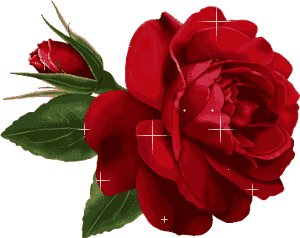